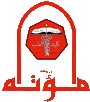 Citric Acid Cycle
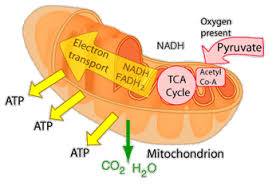 Dr. Nesrin Mwafi
  Biochemistry & Molecular Biology Department 
Faculty of Medicine, Mutah University
Citric Acid Cycle
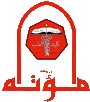 Citric acid, Tricarboxylic acid cycle (TCA) or Krebs cycle is a central pathway used by all aerobic organisms to generate energy through the oxidation of acetate (in the form of acetyl CoA) into CO2 and ATP. Also it releases the energy-rich molecules: NADH and FADH2
It occurs in mitochondrial matrix except reaction 6 in which succinate dehydrogenase enzyme is found in inner mitochondrial membrane (it is the only transmembrane protein in Krebs cycle)
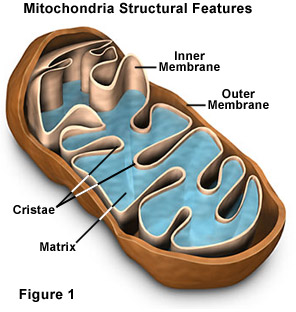 Citric Acid Cycle
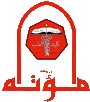 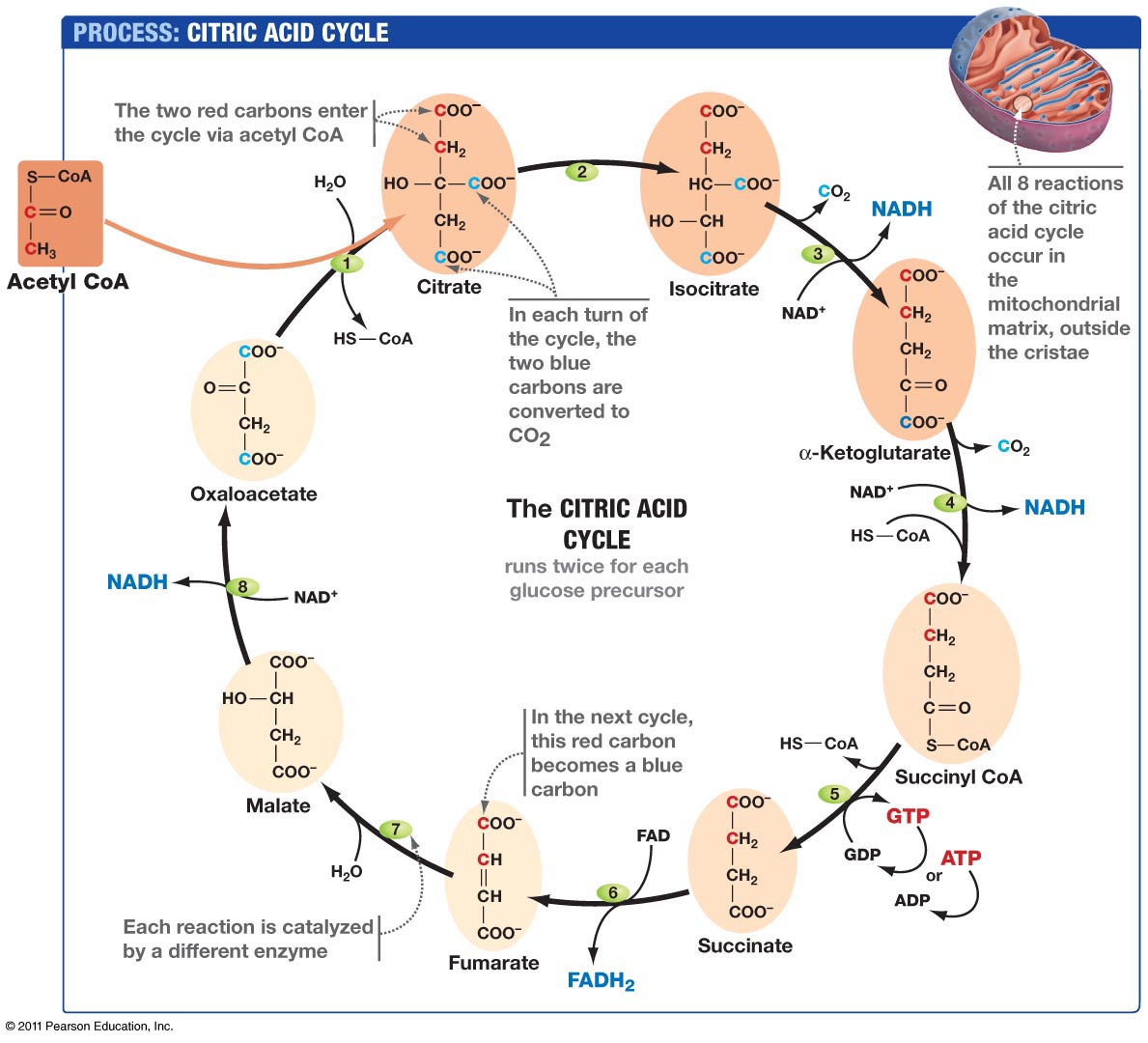 Isocitrate 
dehydrogenase
aconitase
citrate  synthase
-ketoglutarate
dehydrogenase
complex
malate
dehydrogenase
fumarase
Succinyl CoA
synthase
succinate
dehydrogenase
Citric Acid Cycle
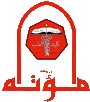 Krebs cycle is a series of 8 reactions run twice / glucose molecule:
Step 1: The irreversible condensation of acetyl CoA (2C) and oxaloacetate (4C) via citrate synthase to form citrate (6C)
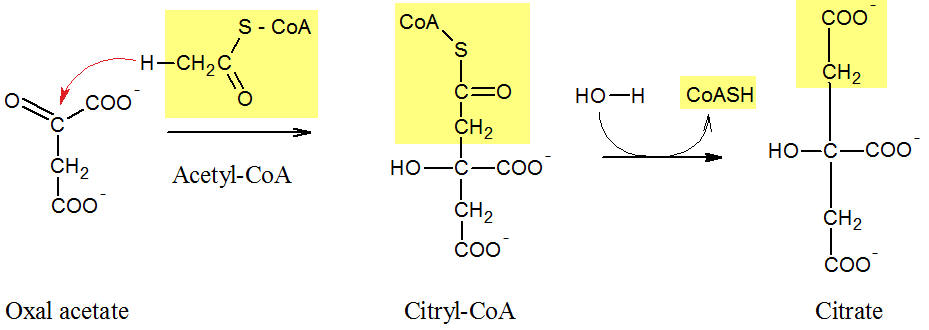 Oxaloacetate
Citrate
Citric Acid Cycle
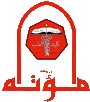 Oxaloacetate is already found in matrix. It can be produced in several ways in nature. For example, it is generated from an  ATP-dependent carboxylation of pyruvate catalyzed by pyruvate carboxylase. This reaction occurs in the matrix





Step 2: Aconitase enzyme catalyzes the reversible isomerization of citrate to isocitrate (isomers differ in the position of OH group from C3 to C2)
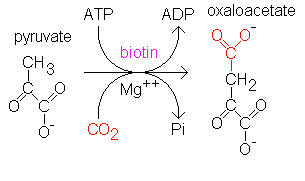 Pyruvate
carboxylase
Citric Acid Cycle
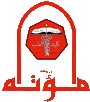 This isomerization reaction is pre-required step to prepare substrates for decarboxylation reaction






It involves successive dehydration and hydration
   reactions
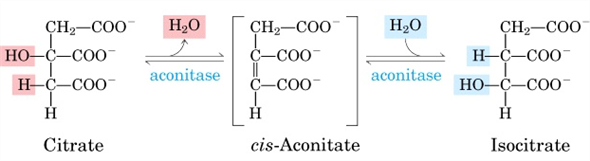 3
3
2
2
Citric Acid Cycle
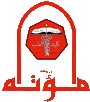 Step 3: Isocitrate dehydrogenase catalyzes the first  oxidative decarboxylation of isocitrate (6C) to -ketoglutarate (5C) resulting in the release of first CO2 and the formation of first NADH molecule
It involves successive oxidation and decarboxylation reactions
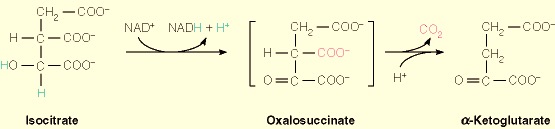 Citric Acid Cycle
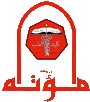 Step 4: -ketoglutarate dehydrogenase complex catalyzes the oxidative decarboxylation of             -ketoglutarate (5C) to succinyl CoA (4C) releasing the second CO2 and producing the second NADH molecule
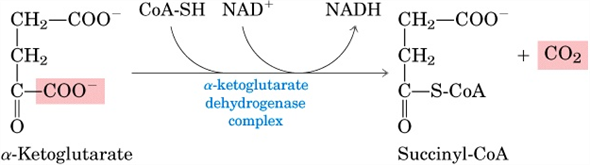 Citric Acid Cycle
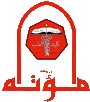 Step 5: Succinyl CoA  synthetase generates the first ATP (e.g. brain & heart tissues) or GTP (e.g. liver tissues) by the substrate-level phosphorylation mechanism. The thioester bond of succinyl-CoA is energy-rich and can drive the phosphorylation of ADP or GDP
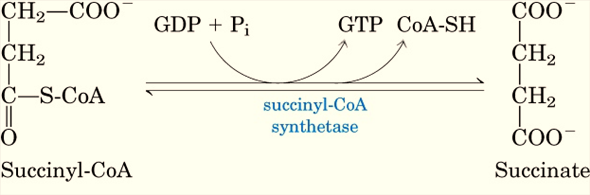 Citric Acid Cycle
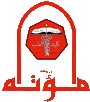 Step 6: Succinate dehydrogenase catalyzes the oxidation of succinate to fumarate and consequently, the reduction of prosthetic group FAD into FADH2
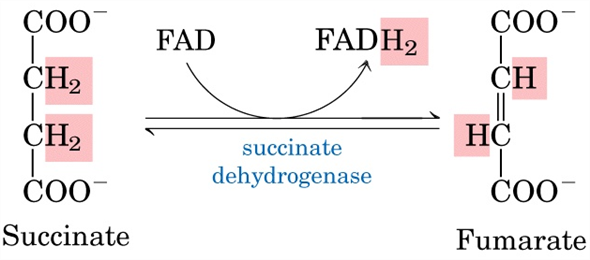 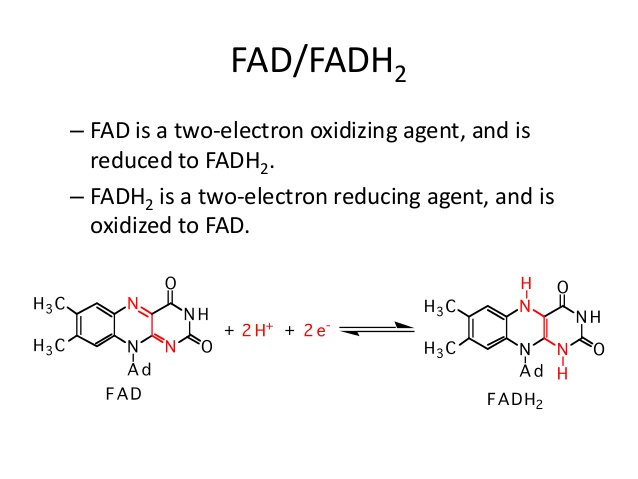 Citric Acid Cycle
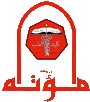 Succinate dehydrogenase is the only enzyme found in the inner membrane of mitochondria
FAD is more powerful oxidizing agent than NAD+
It is stereoselective enzyme and only the trans isomer “fumarate” is formed but not the cis isomer                           “maleate”
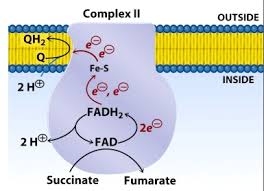 H
H
H
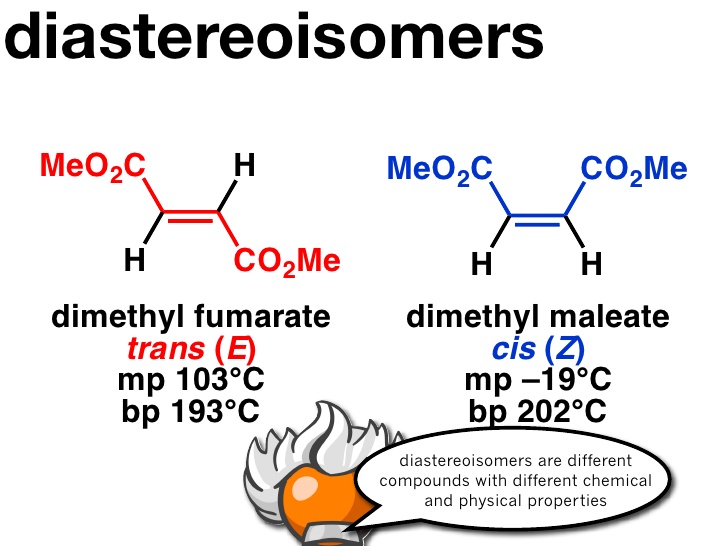 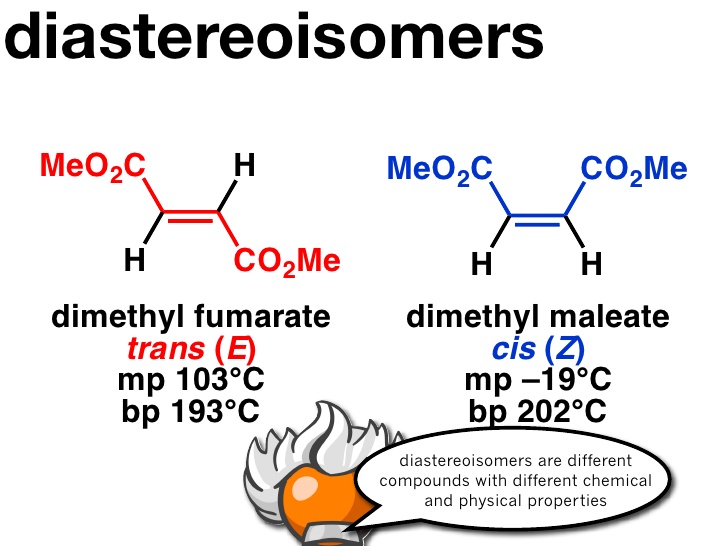 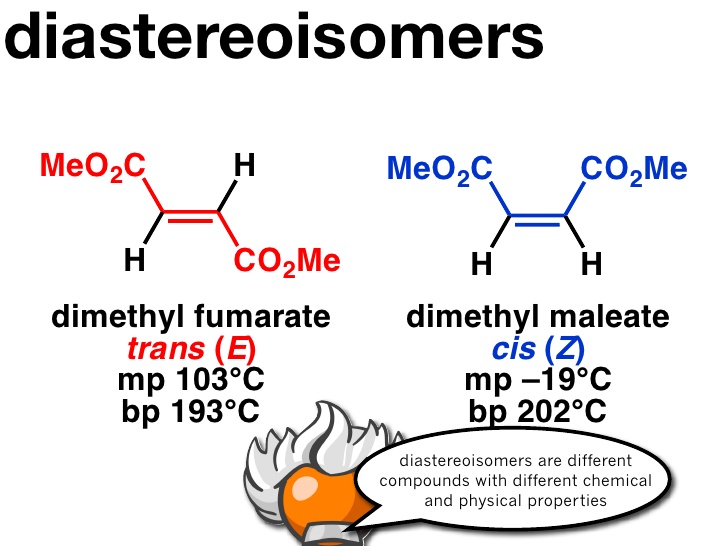 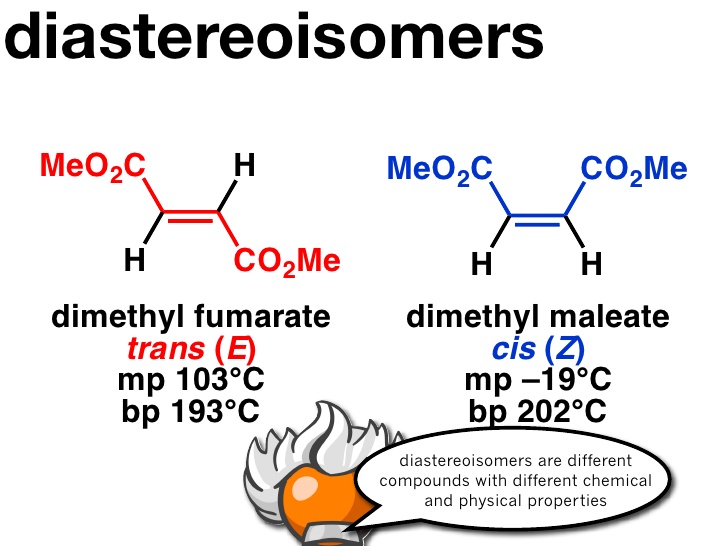 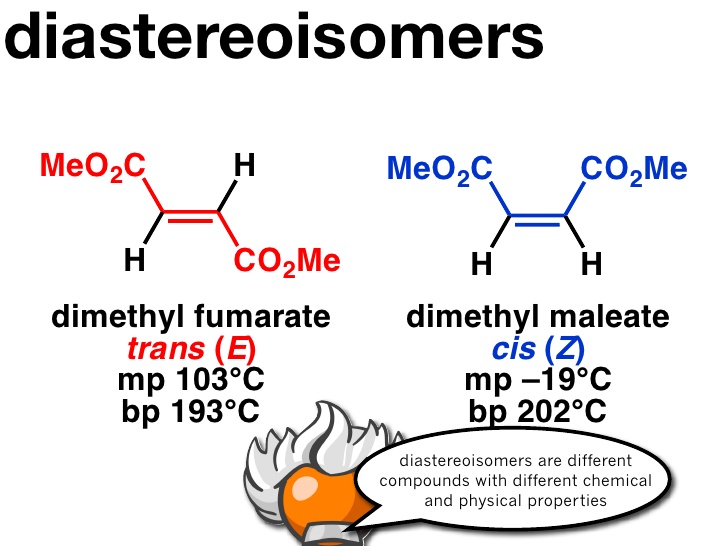 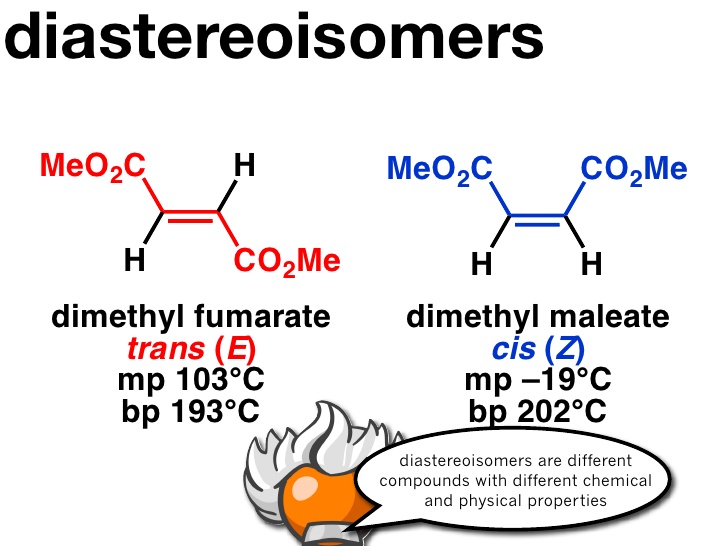 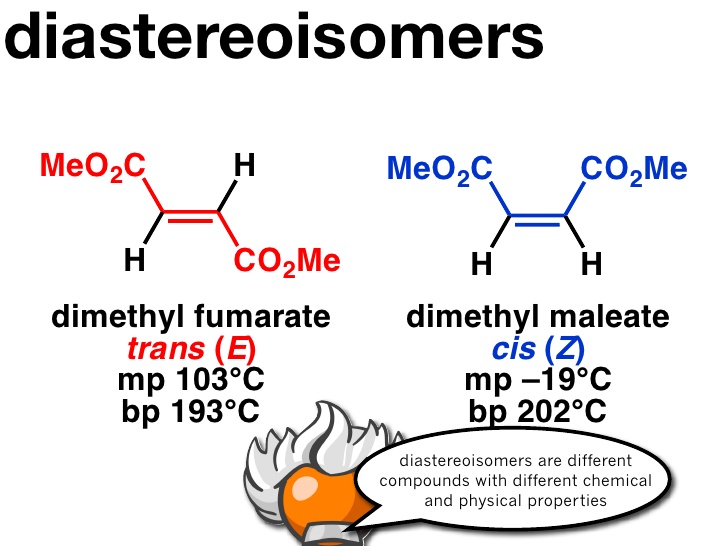 H
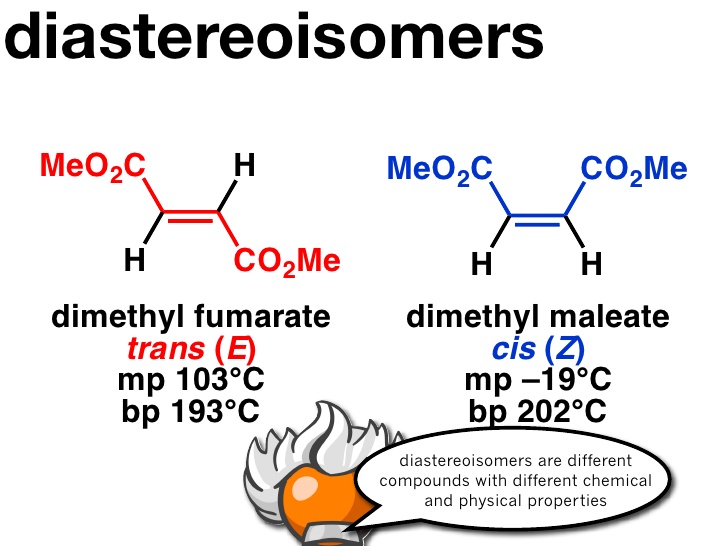 (                )
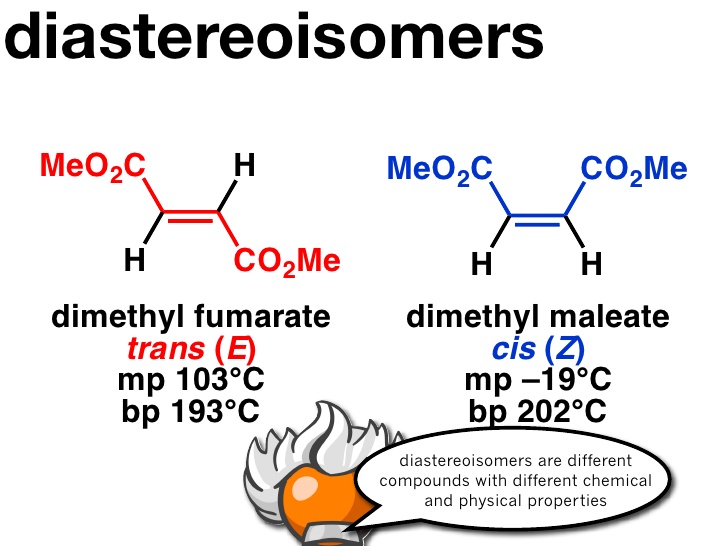 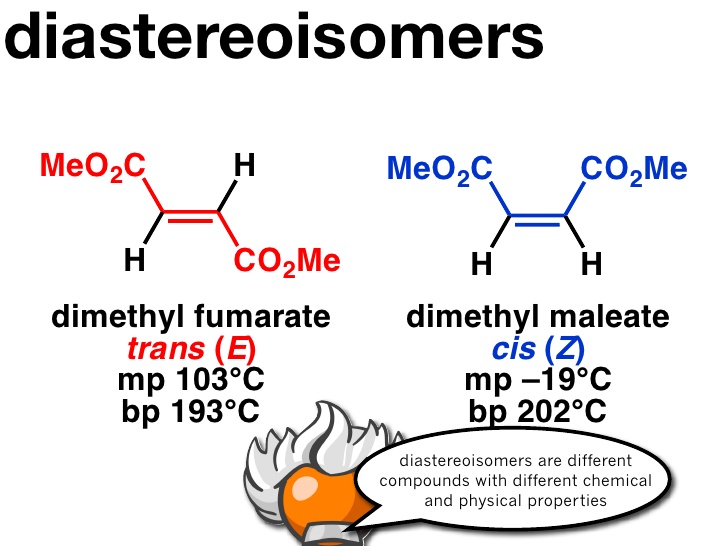 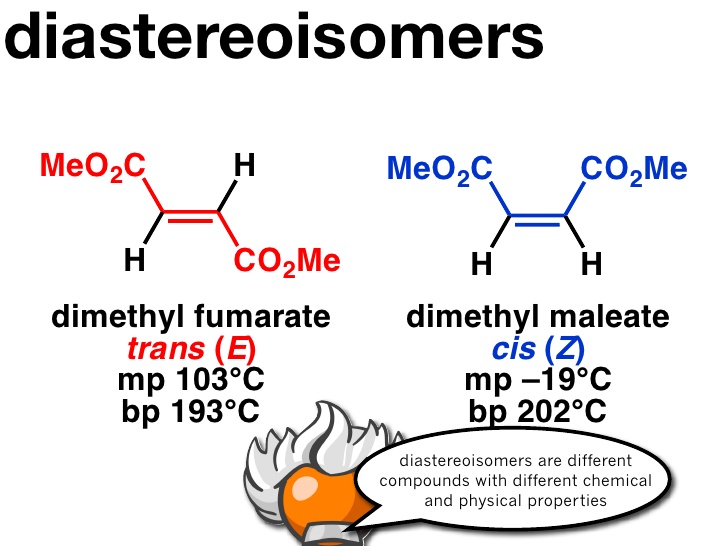 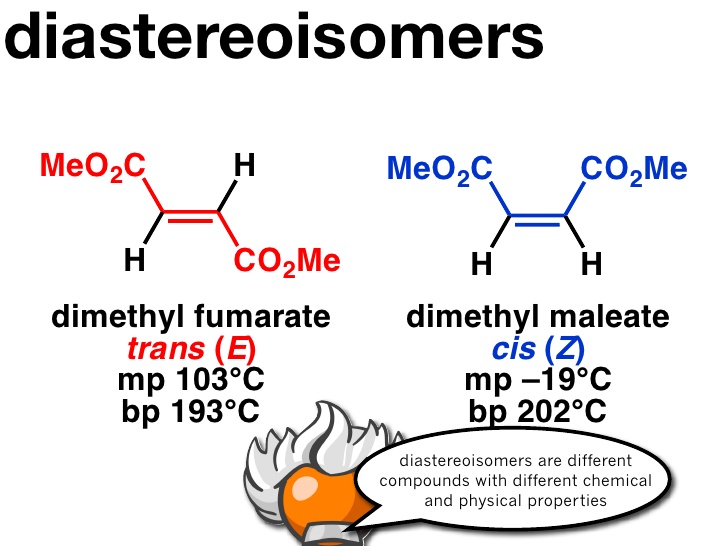 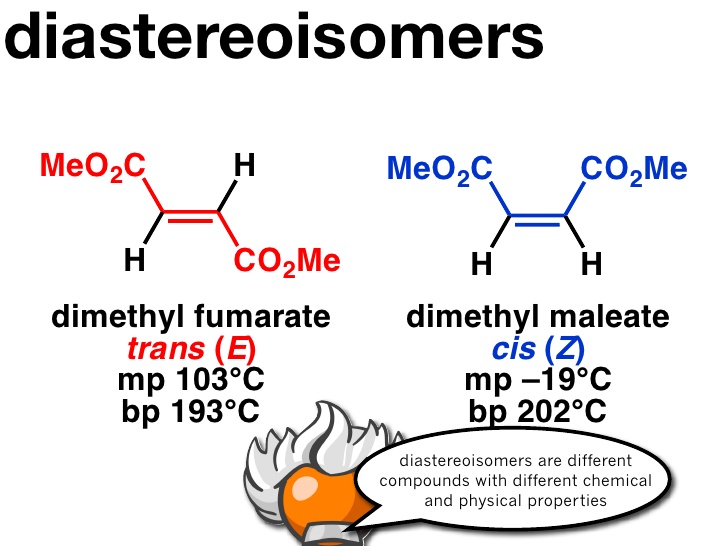 Citric Acid Cycle
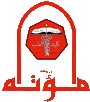 Step 7: Fumarate is converted to L-malate in a hydration reaction catalyzed by fumarase (reversible reaction)







Fumarase is a stereospecific enzyme
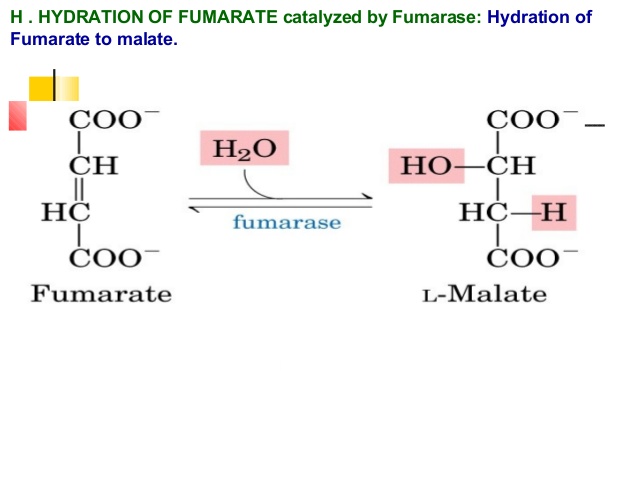 Citric Acid Cycle
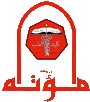 Step 8: L-malate is oxidized to regenerate oxaloacetate via malate dehydrogenase enzyme thus generating the third NADH (reversible)





At the end of krebs cycle, the products of oxidation of one glucose via glycolysis and TCA are:
         4 ATP + 6 CO2 +  10 NADH + 2 FADH2
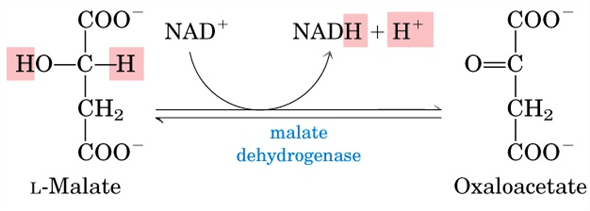 ATP Yield per one Glucose
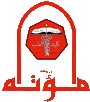 Cytosolic NADH Shuttling
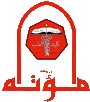 The electrons carried by cytosolic NADH (i.e. NADH generated by glycolysis) will be shuttled to the matrix by one of two mechanisms:
DHAP/G3P shuttle: it is active in brain and skeletal muscle. This pathway delivers the 2e from cytosolic NADH to mitochondrial FAD
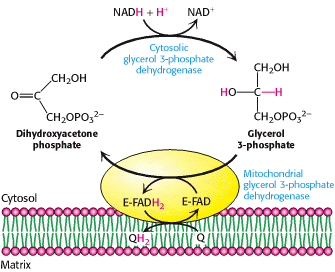 NADH Shuttling
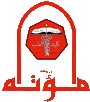 Aspartate/malate shuttle: it is active in liver and heart. This pathway delivers the 2e from cytosolic NADH to mitochondrial NAD+ (found in the matrix)
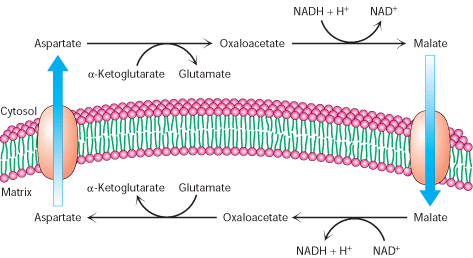 Oxidative Phosphorylation
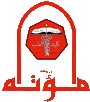 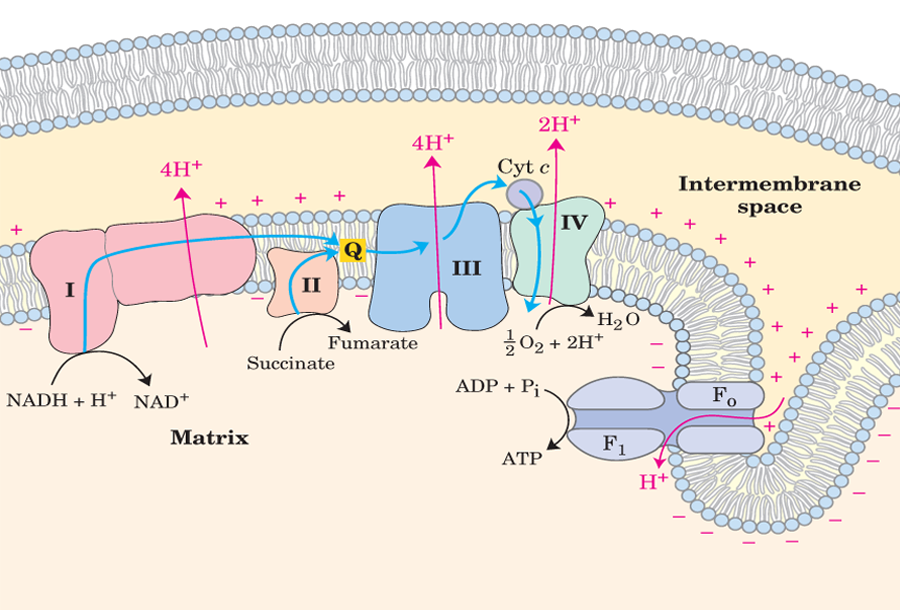 FADH2
TCA is considered as a part of aerobic metabolism although it does not use O2 in any of its reaction ??
TCA Cycle Regulation
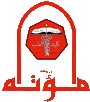 Reactions 3 and 4 are key sites for allosteric regulation:
Isocitrate dehydrogenase is activated by ADP and directly inhibited by NADH and ATP 
-ketoglutarate dehydrogenase activity is inhibited by NADH, ATP and succinyl-CoA
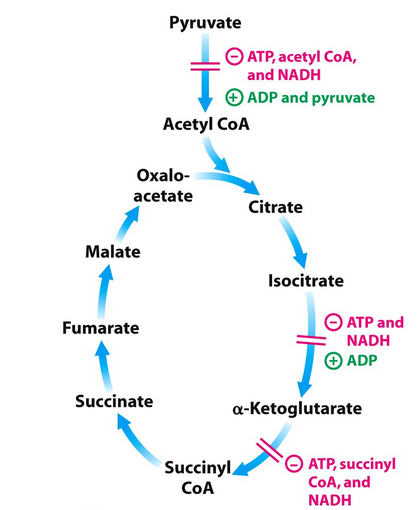 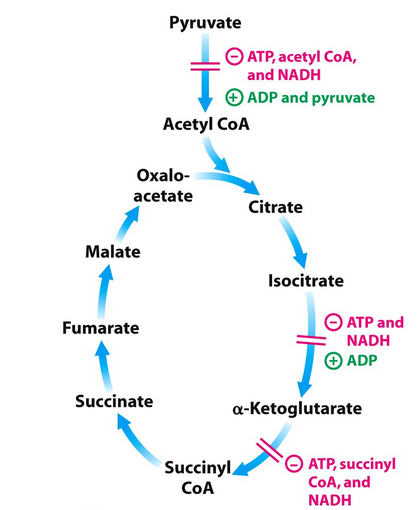 Biosynthetic Role of TCA Intermediates
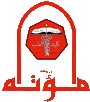 In addition to its role in catabolism and energy generation, TCA intermediates have anabolic role in biosynthesis of other molecules:
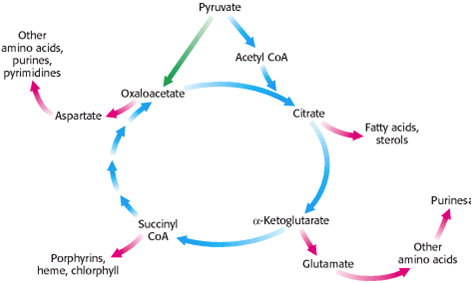 2
2
3
3
2
2
1
1
Biosynthetic Role of TCA Intermediates
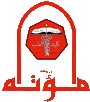 Succinyl CoA is used in synthesis of heme and other porphyrins

Oxaloacetate and -ketoglutarate are converted by transamination to the corresponding amino acids aspartate and glutamate, respectively

Citrate in some tissues is transported to cytosol where it is converted back to acetyl CoA for fatty acids biosynthesis
Anaplerotic Pathway
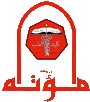 Anaplerotic pathways (from Greek word meaning filling up) are the processes that replenish TCA intermediates so that the flow of carbon out of the cycle is balanced by these reactions 

Reactions that replenish oxaloacetate:
Pyruvate carboxylase (PC) catalyzes the irreversible ATP-dependent carboxylation of pyruvate to generate oxaloacetate (occurs in the matrix)
Anaplerotic Pathway
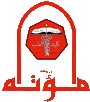 Transamination replenish TCA intermediates:
   Transamination are reversible reaction in which an                    
   amino acid loses an amino group thereby converted   
   itself to a keto acid
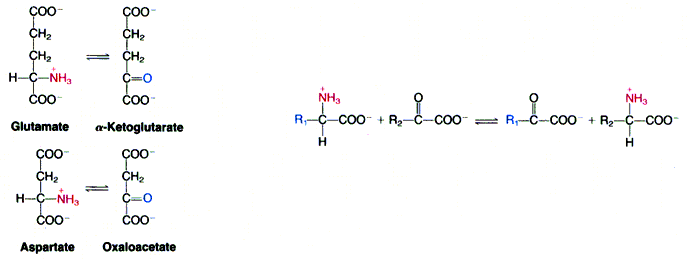 For example glutamate and aspartate undergo transamination to generate the TCA intermediates      -ketoglutarate and oxaloacetate, respectively
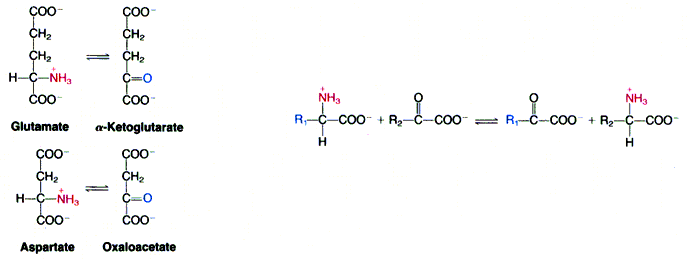